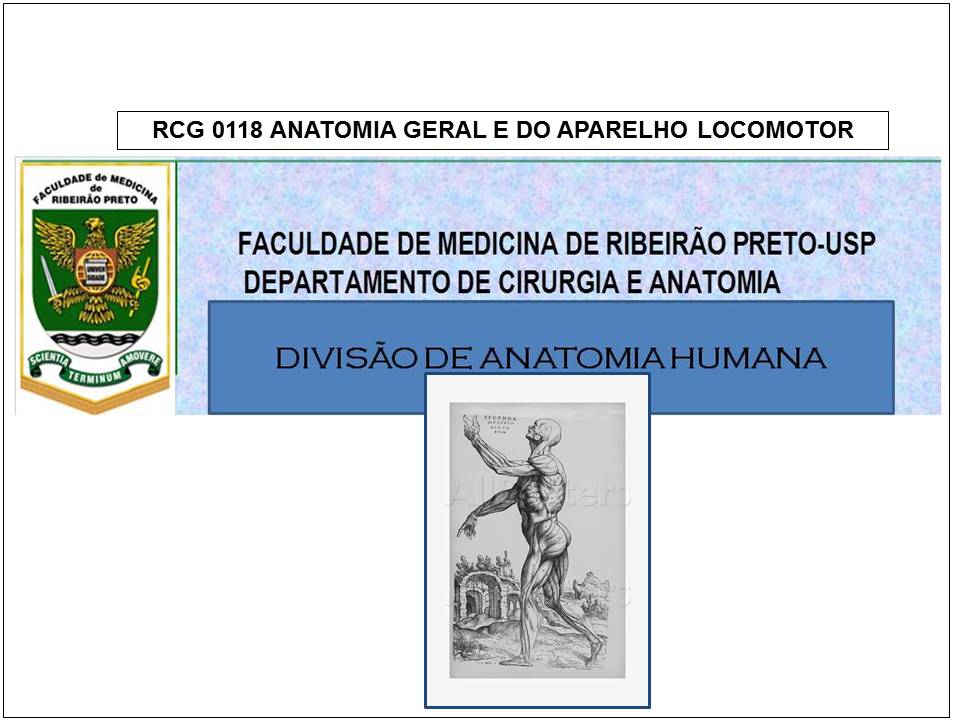 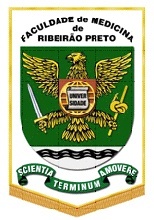 ANATOMIA TOPOGRÁFICA DOS MEMBROS INFERIORES
AULA 7: Músculos intrínsecos do pé.
Prof. Dr. Luís Fernando Tirapelli
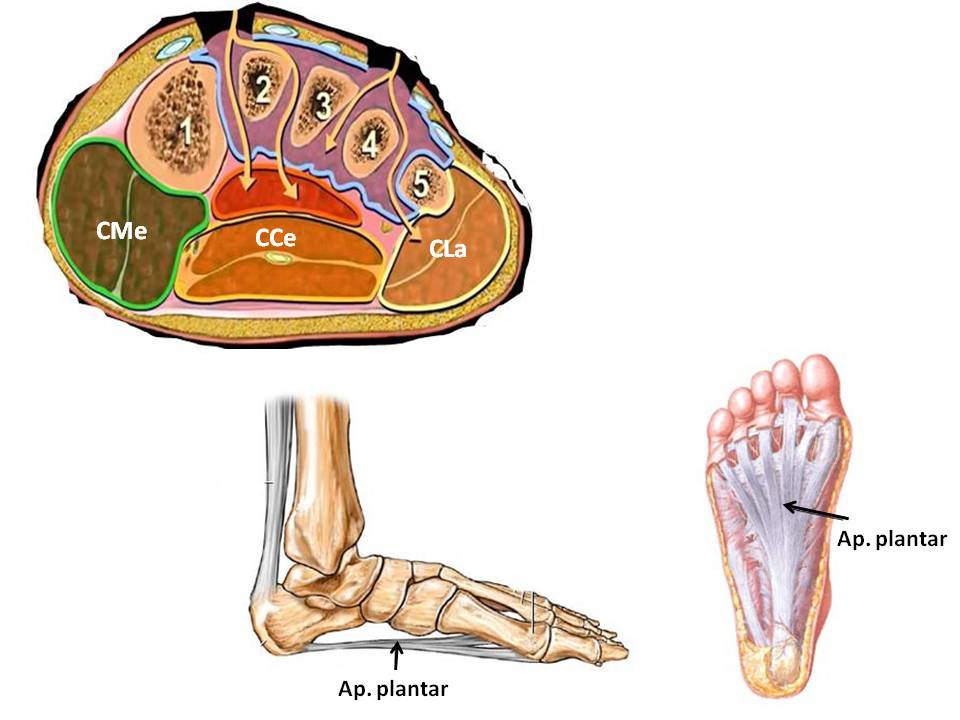 Tela subcutânea e fáscia do pé
C Do
C Int.
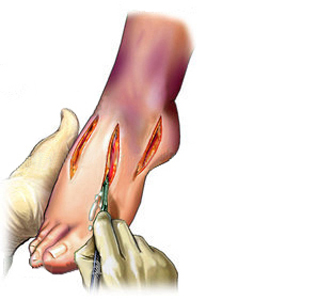 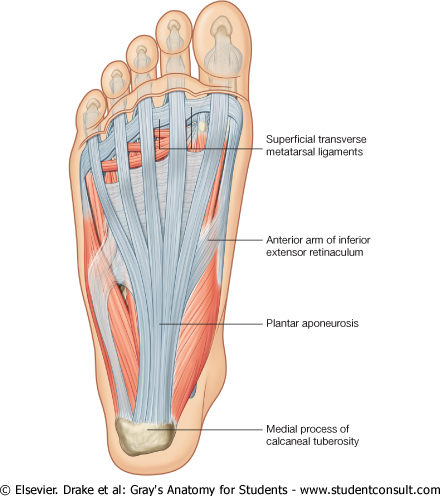 Compartimentos do pé
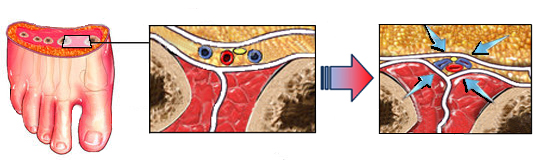 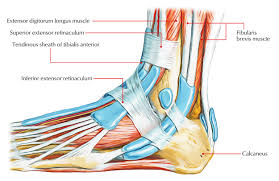 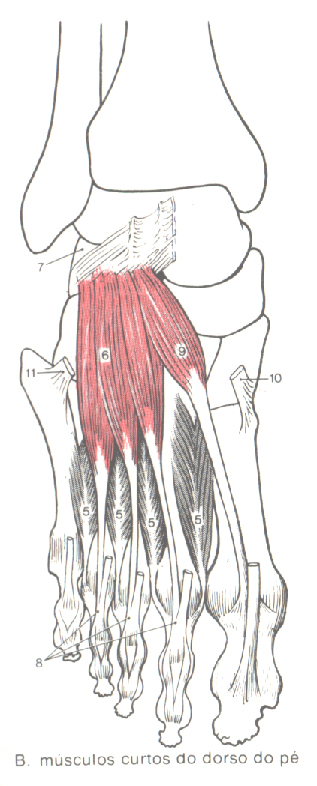 Músculos intrínsecos do pé
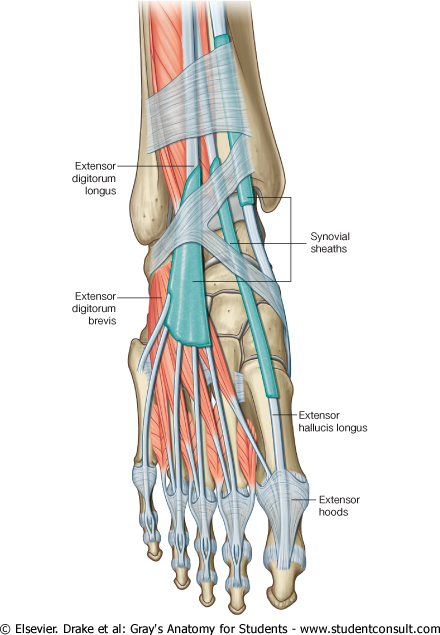 1. Músculos do dorso do pé
M. extensor curto dos dedos: 
	Ação: extensão metatarsofalângica do hálux e extensão metatarsofalângicas e interfalângicas dos dedos II a IV. 

	
	Retináculos superior e inferior dos extensores
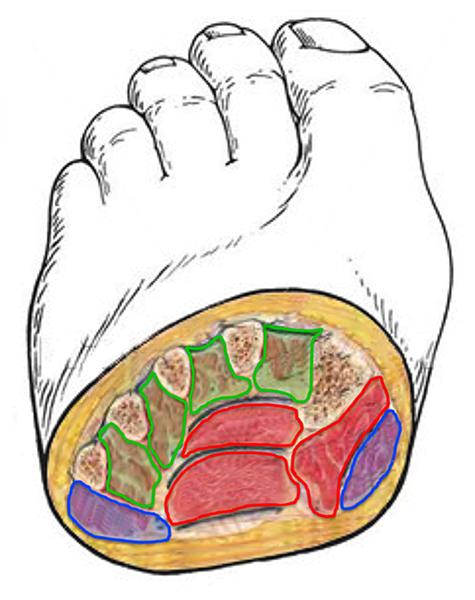 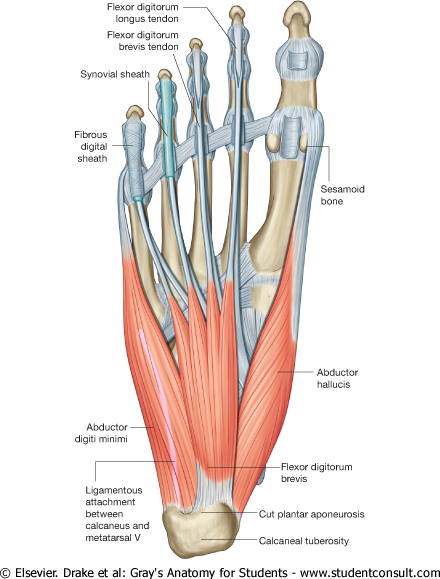 2. Músculos da planta do pé
4 camadas
1ª camada:


M. abdutor do hálux

Ação: abduz e flete o hálux.

M. flexor curto dos dedos

Ação: flete os dedos ( II ao V) nas articulações metatarsofalângicas proximais.


M. abdutor do dedo mínimo.

Ação: abduz e flete o dedo mínimo.
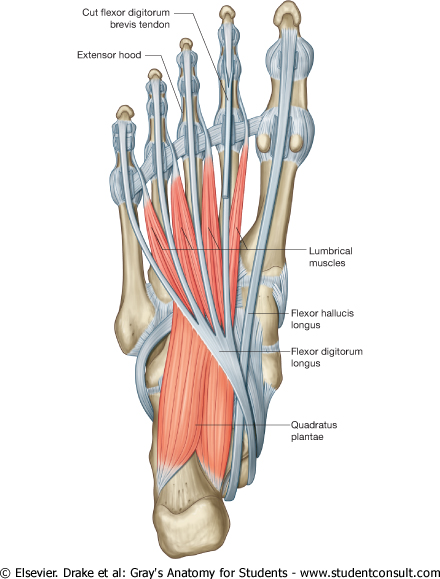 2ª camada:


M. quadrado plantar (= flexor acessório).
Ação: ajuda o FLD a fletir os dedos II ao V.

Mm. lumbricais.
Ação:  fletem as falanges proximais e estendem as médias e distais do II ao V dedos.
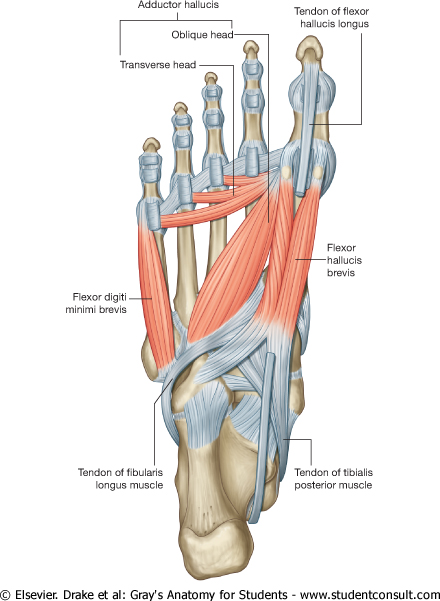 3ª camada:


M. flexor curto do hálux;
Ação: flexão da falange proximal do hálux.

M. adutor do hálux;
Ação: aduz o hálux.

M. flexor curto do dedo mínimo.
Ação: flexão da falange proximal do quinto dedo.
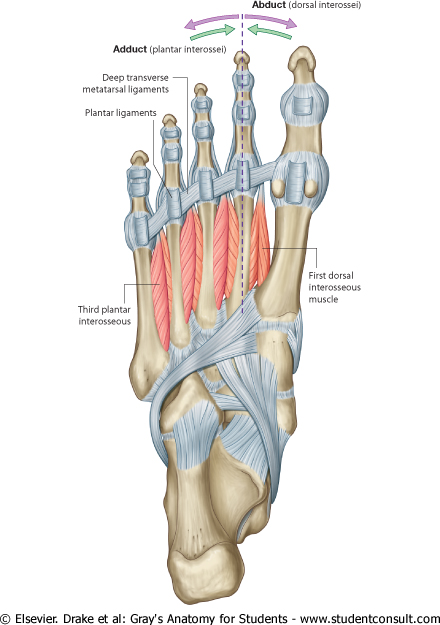 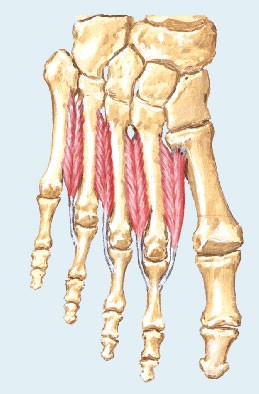 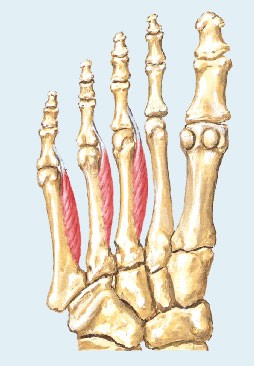 4ª camada:
Mm. Interósseos dorsais (4).
Ação: abduz o II ao IV dedos e flete as articulações metatarsofalângicas.


Mm. Interósseos plantares (3). 
Ação: aduz o III ao V dedos e flete as articulações metatarsofalângicas.
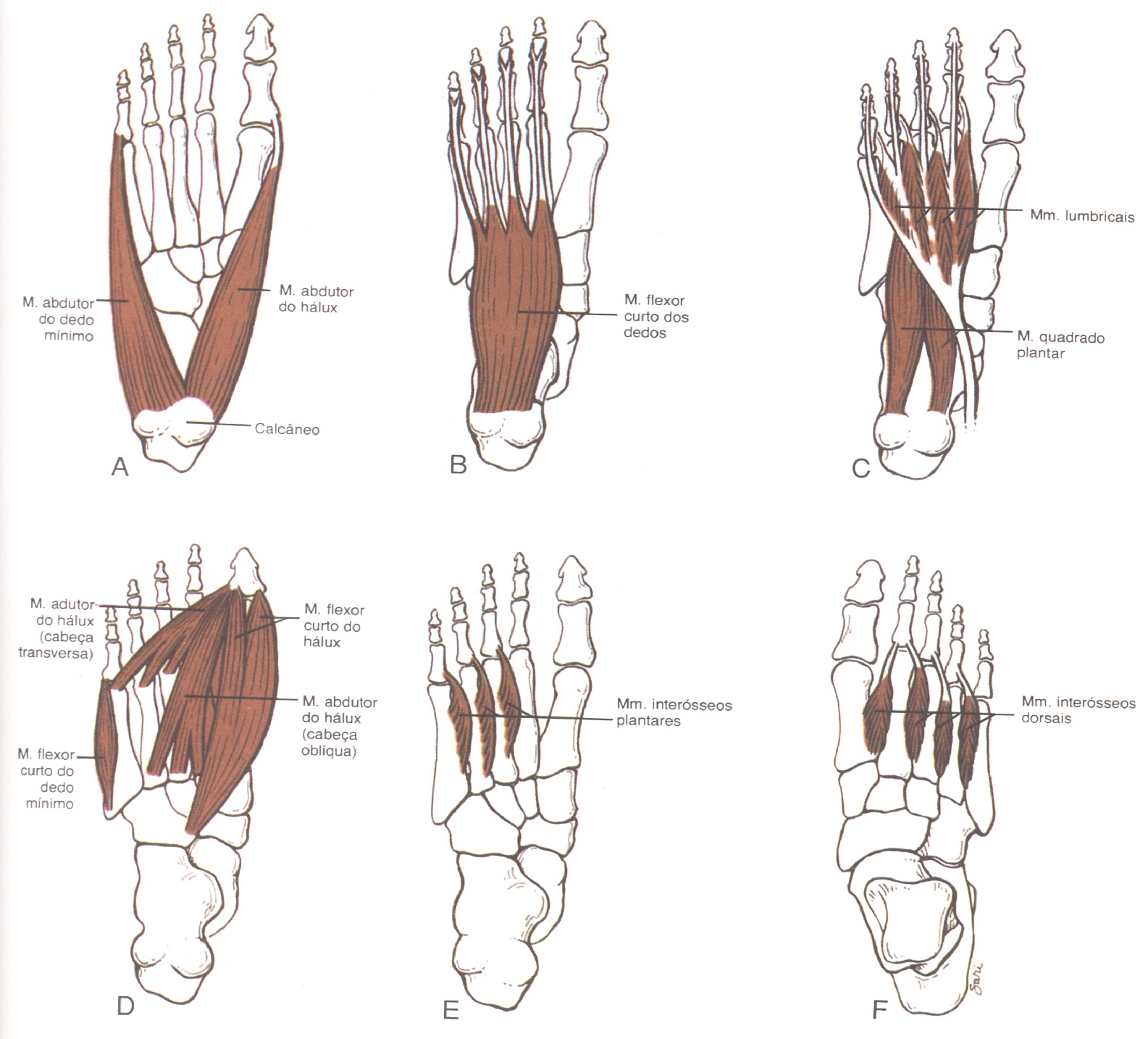 2ª camada
1ª camada
3ª camada
4ª camada
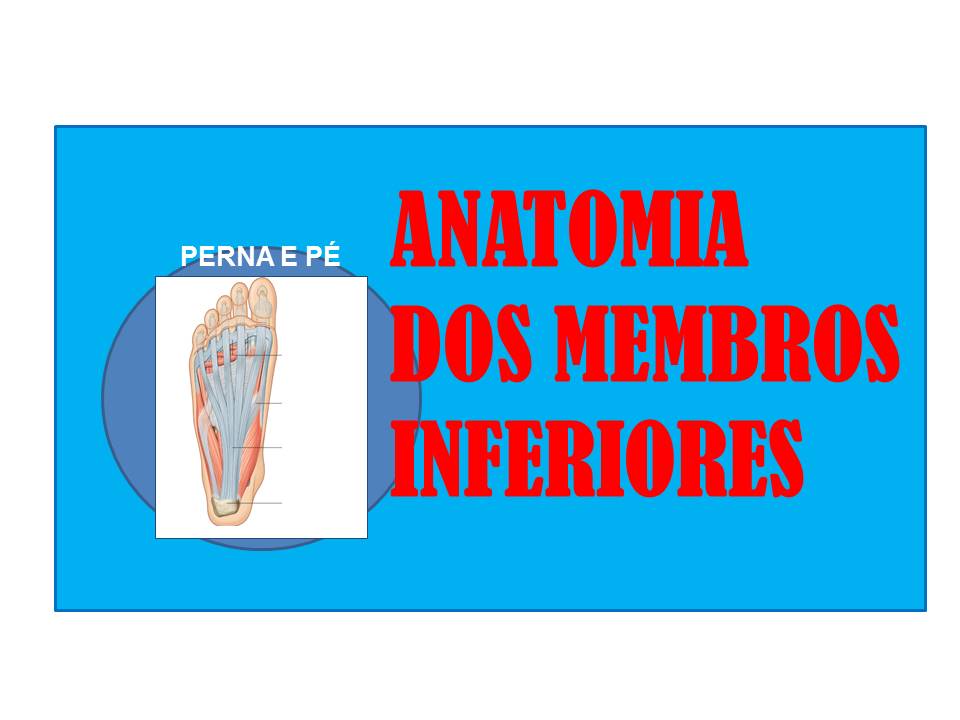 RESUMO
Ossos e articulações do segmento distal da perna e pé 

 Músculos intrínsecos do pé
REFERÊNCIAS BIBLIOGRÁFICAS
Aumüller, G. Anatomia. 1ª ed, Rio de Janeiro: Guanabara Koogan S.A., 2009.

Drake, R.L., Vogl, W., Mitchell, A.W.M. Gray׳s. Anatomia para estudantes. 
1ª ed. Rio de Janeiro: Elsevier Editora Ltda, 2005.

Gardner, Gray e O׳Rahilly. Anatomia. 
4ª ed, Rio de Janeiro: Guanabara Koogan S.A., 1978.

Gray׳s. Anatomia. A base anatômica da prática clínica. 40ª ed. Rio de Janeiro: Elsevier Editora Ltda, 2010.

Moore, K.L.; Dalley, A.F. Anatomia orientada para a clínica. 
6ª ed, Rio de Janeiro: Guanabara Koogan S.A., 2011.

Snell, R.S. Anatomia clínica para estudantes de medicina. 5ª ed, Rio de Janeiro: Guanabara Koogan S.A., 1999.